Subcutaneous immunoglobulin (SCIg)‘Getting started’
September 2022
OFFICIAL
Content
What is SCIg?                                                                          Patient selection                                                                    
Approved indications for SCIg in Australia                              Contra-indications
Comparison of SCIg and IVIg                                                  Products and vials
Why SCIg might be preferred                                                  Ordering SCIg - BloodSTAR
Patient’s preference                                                                 Patient education
Eligibility requirements                                                             Equipment: pumps and consumables
Governance and other considerations                                     Documentation
 Commencing a program
What is SCIg?
Subcutaneous immunoglobulin
Immunoglobulins (also known as antibodies), are glycoprotein molecules produced by plasma cells (white blood cells). They act as a critical part of the immune response by specifically recognising and binding to particular antigens, such as bacteria or viruses, and aiding in their destruction.
Normal IgG level 7 – 12 g/L (this may vary slightly between laboratories)
Produced by fractionation of donated human plasma
The main immunoglobulin in SCIg is IgG (approx 98%) 
Human immunoglobulins have been used to treat hypogammaglobulinaemia since the 1950s
SCIg has been available since the 1980s in USA and Europe but with limited acceptance initially, now widely used in USA, Europe and UK
Licenced by NBA in Australia in 2013
Approved indications for SCIg in Australia
Primary immunodeficiency diseases with antibody deficiency
Specific antibody deficiency
Acquired hypogammaglobulinaemia secondary to haematological malignancies, or post-haemopoietic     stem cell transplantation (HSCT)
Secondary hypogammaglobulinaemia unrelated to haematological malignancies, or post-haemopoietic stem cell transplantation (HSCT)
Chronic inflammatory demyelinating polyneuropathy CIDP
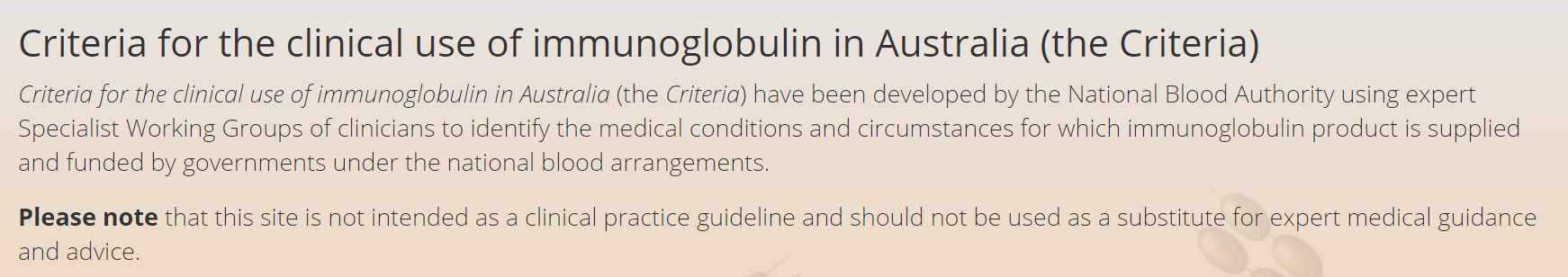 https://www.criteria.blood.gov.au/
Comparison
Pros and cons
ASCIA_HP_Position_Statement_SCIg_2017.pdf (allergy.org.au)
ASCIA_HP_Position_Statement_SCIg_2018.pdf (allergy.org.au)
Australasian Society of Clinical Immunology and Allergy (ASCIA)SCIg Position Statement
SCIg treatment for immunodeficiency is efficacious, well tolerated, has a favourable safety profile and should be available to all patients where clinically appropriate, with relevant education and follow up care.
Studies have demonstrated:
Immune Replacement Therapy using SCIg has equivalent efficacy to IVIg in preventing bacterial infections in patients with antibody deficiencies.
Results suggest that maintaining higher steady state IgG levels results in fewer infections.
Incidence of infection is inversely related to the steady state IgG level and maintaining higher IgG levels are beneficial, although no given level is necessarily adequate for all patients.
Studies indicate that SCIg infusions result in more stable serum immunoglobulin concentrations with little fluctuation in IgG levels compared to the peaks and troughs of IgG levels associated with monthly IVIg administration.
More stable IgG levels reduce the risk of immediate and systemic adverse effects due to high IgG levels post-infusion and symptoms related to wearing off effects of IgG trough levels.
SCIg therapy has been shown to be well tolerated with a low risk of systemic side effects.
Whilst local tissue reactions are frequent with SCIg therapy, they are often mild and tend to improve over time. Provision of adrenaline autoinjectors is not considered to be necessary, given the demonstrated safety of SCIg infusions.
Based on Recommendation 5 ASCIA Position statement - subcutaneous immunoglobulin (SCIg) 
ASCIA_HP_Position_Statement_SCIg_2018.pdf (allergy.org.au)
Why use SCIg?
Patients have greater control of their own care                                
Stable immunoglobulin levels
Fewer infections
Less serious infections
Reduced hospital admissions
Improved compliance with treatment
Do not need IV access
Systemic side effects are rare
What do patients want?
Improved outcomes reported on health related quality of life (HRQoL) scores in patients with PID (Home therapy with subcutaneous immunoglobulins for patients with primary immunodeficiency diseases; Elle Haddad et. al. Transfusion and Apheresis Science, 46 (2012) 315 – 321) 
Most patients prefer SCIg and studies in PID patients have reported improved HRQoL when switching from IVIg to SCIg therapy. (T.M.Windegger et al. / Transfusion Medicine Reviews 31 (2017) 45–50)
Similar result found for patients with SID although very few studies found (T.M.Windegger et al. / Transfusion Medicine Reviews 31 (2017) 45–50)
AusPIPs – [Primary immunodeficiency support group] are engaged and a number using SCIg
Patient eligibility/criteria
Patient must meet approved clinical indication as set out in the Criteria
The patient must be treated by a clinical specialist within a hospital based SCIg program, where the hospital provides access to all resources and takes full accountability for the management and use of the SCIg product, at no additional cost to patients
Patient-specific SCIg request must be submitted to, and authorised by, the Australian Red Cross Lifeblood (Lifeblood) via BloodSTAR
Health service eligibility criteria
The hospital must be approved by the NBA to commence a hospital based SCIg program
The NBA - Hospital Acknowledgement Form National Subcutaneous Immunoglobulin Program must be completed and includes governance requirements for the program. https://www.blood.gov.au/system/files/documents/SCIg-hospital-acknowledgment-form-2017-17Oct17.pdf 
Completed form must be returned to the to the National Blood Authority – 
Email: iggovernance@blood.gov.auFax: (02) 6151 5235  (Attention: Ig Governance)
Governance Requirements:
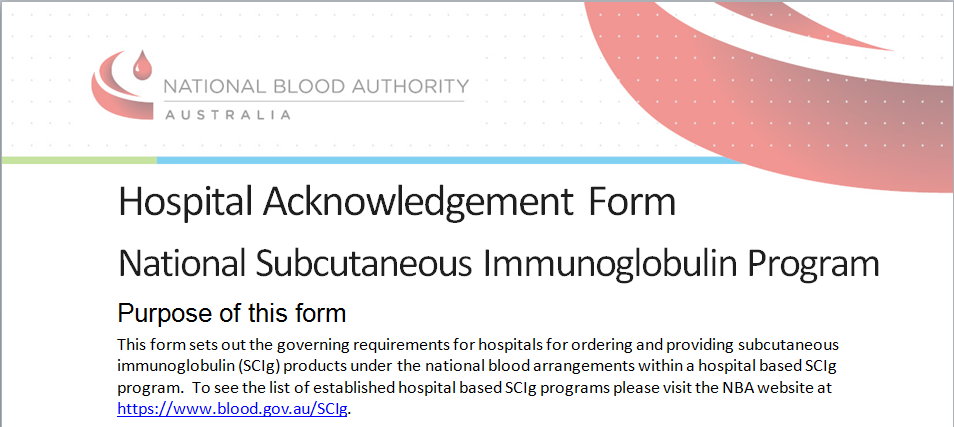 Quality Assurance
Clinical oversight
Equipment and facilities
Education and training
Regular review
Supply of product
Reporting unused, discarded, spoilt/broken product
Governance
Quality assurance
Policies and procedures that provide quality assurance and monitor compliance for the management and use of SCIg  in line with the National Safety and Quality Health Service (NSQHS) Standards, particularly Clinical Governance Standard (1) and Blood Management Standard (7). 
Who will write the policies/procedures?
Who will monitor compliance?
Clinical oversight
A recognised treatment program for the management and use of immunoglobulin for the relevant indications, including an appropriate supervising specialist
Must provide ongoing clinical oversight and support for participating patients
The responsible clinician must consider patient suitability for the self-management and administration of SCIg to ensure appropriate management and use of SCIg product
Governance
Equipment and facilities
Must ensure that patients have access to all necessary equipment and consumables to administer the product, at no additional cost to patients
What equipment will be used?
Where will the patient education take place?
Where will the patient get the necessary consumables from?
Who will ensure the patient has everything they need?
Education and training
Must provide education and training for staff and patients 
Who will provide the staff education?
Who will be responsible for patient education?
Will education be one on one or can it be a group session?
Governance
Regular review
Assessing clinical benefit of treatment for ongoing therapy should be conducted at periods specified by the responsible clinician in line with the Criteria  
Patients should be encouraged to maintain a diary to record SCIg product use and any adverse reactions, as well as collection and management of product as an aid for the clinician at the assessment
Supply of product 
Orders for SCIg for authorised patients must be managed via BloodSTAR, or alternative arrangements if necessary. 
The amount of SCIg supplied to a patient should not exceed more than is required for treatment for two months
Supply and dispensing of SCIg product to patients must be in accordance with relevant state/territory legal requirements
SCIg is an S4 medication and must be dispensed by a pharmacist
Requires a medication prescription; must provide a copy to the pharmacy
BloodSTAR and BloodNET for traceability
Governance
Reporting unused, discarded, spoilt/broken product
Patients supplied with SCIg will be expected to report details of unused, discarded or spoilt/broken product to the hospital, to be reported by the hospital through BloodNet
Who will the patient report this to?
Other considerations
Cost benefit analysis – business case to support the decision (template available on Blood Matters webpage (https://www2.health.vic.gov.au/about/publications/formsandtemplates/business-case-template-scig-program)
Clinical engagement – medical, nursing and pharmacy staff
Space – is there a suitable ward/location for patient education?
BloodSTAR registration, education
Putting the SCIg pieces together
Patient population to support SCIg program
Stakeholder engagement
Staff identified to oversee SCIg program
Select and consent patients for SCIg
Health service obtains Executive approval to commence a SCIg program
Source equipment and consumables
Commence SCIg program
Document development
Provide patient education
BloodSTAR access
Submit and obtain NBA approval
Patient selection
Willingness to participate in the program 
Patient or carer with the dexterity and ability to administer SCIg  
Patients with difficult IV access
Patients who have significant or frequent reactions to IVIg 
Those who travel a long way to get treatment
Patients who are time poor for any reason and find it difficult to attend for IVIg
Patients who may be more compliant with SCIg than IVIg – assess reason for non-compliance
Contraindications to SCIg*
Anaphylactic or severe systemic reactions to immunoglobulin (Ig)
Extensive skin conditions- psoriasis, eczema 
Cognitive impairment
Poor manual dexterity, decreased hand grip, tremors, poor eyesight
IgA deficiency – discuss with immunologist
Hizentra® - patients with known hyperprolinemia (Type I or II) 
Evogam® - patients with known reactions to glycine
Cuvitru® - patients with severe IgA deficiency
* Refer to product information
Products and vials
* Refer to Product information
Ordering SCIg - BloodSTAR
Patient needs to meet criteria for SCIg and MO needs authorisation from Lifeblood via BloodSTAR
Nursing (or delegated) staff order the product using a planning sheet in BloodSTAR.  This is how the blood bank or pharmacy in the health service are notified of the order
Pharmacy or blood bank order the product from the Lifeblood via BloodNET
Product is delivered to pharmacy or blood bank 
For inpatient care, the product can be issued to the ward by blood bank (or pharmacy)
For home-care the product must be dispensed by pharmacy (S4 medication)
In some cases the product can be ordered by treating facility and delivered to a rural hospital/pharmacy (by agreement)
Need to advise the blood bank/pharmacy what vial sizes are needed for the patient, so the right dose can be given on a weekly basis
BloodSTAR
Two part process 
BLOODportal user registration – create user name and password for all NBA systems
BloodSTAR role request – requesting a role and location for access to your facility
BloodSTAR support material
https://www.blood.gov.au/bloodstar-support-materials
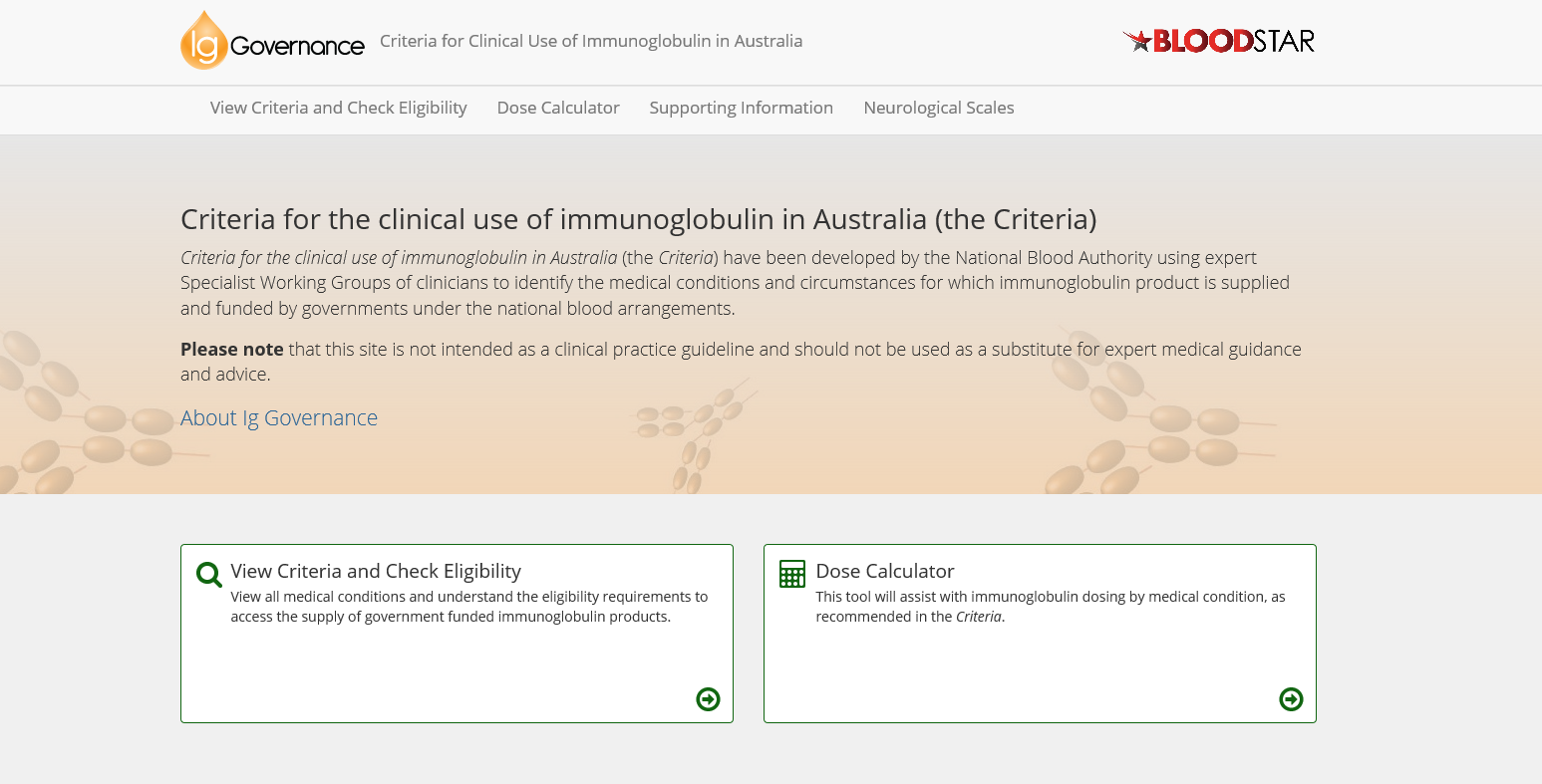 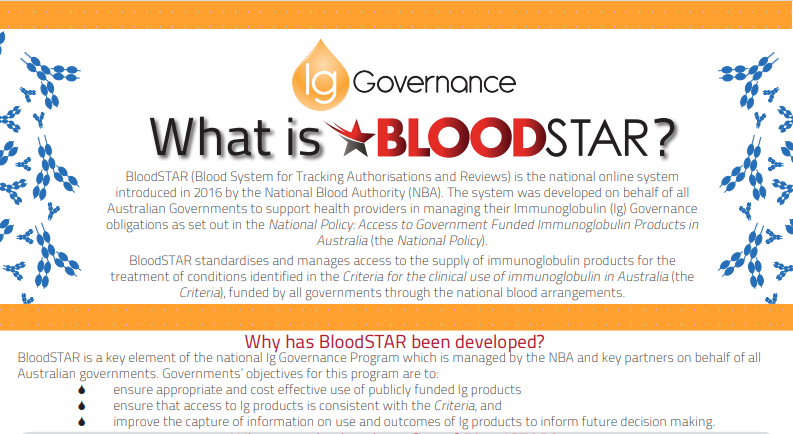 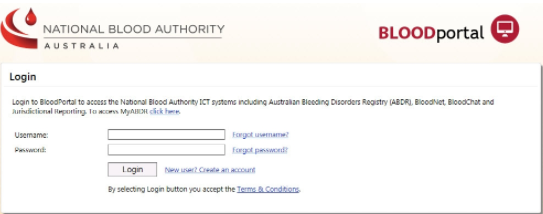 Ordering SCIg flow
Patient education
Hand washing
Pumps
Consumables
Injection site 
Transport and storage of product
Checking, preparing and drawing up the product
Priming infusion set & needle insertion technique
Dose and rate calculations (+/- Versarate – when using the EMED system)
Adverse reaction management
Documentation of infusion
Equipment: pumps & consumables
Cooler bag/esky for transport (ice brick)
Infusion pump
Subcutaneous infusion set 
Sharps container 
Antibacterial wipes or soapy water (to clean a work surface or infusion mat)
Alcohol swabs
Luer lock syringe(s) 
Drawing up needle(s) / vial adaptor
Adhesive dressing 
Small band aid or gauze
Infusion Diary / Infusion App
Subcutaneous infusion sets
Subcutaneous infusion sets
Pumps
Emed - SCIg 60 infusion system

Spring driven
50/60mL BD syringe 
 Rate controller - VersaRate Plus | EMED Technologies (emedtc.com)
Springfuser ® syringe infusion pump - 10,30 or 50
Go Medical Industries Pty Ltd - Springfusor & FCT

Spring driven 
10ml, 30ml or 50ml Syringe (syringe size varies with pump size)
Flow rate control tubing and syringe (purchased separately)
Can be used with any needle system
https://www.emedtc.com/products
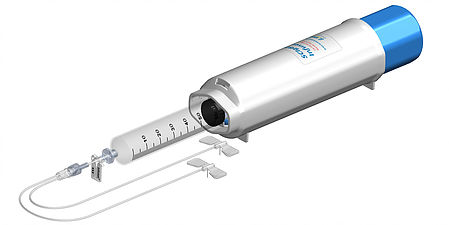 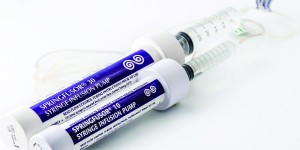 SCIG60 Infusion System with VersaRate - YouTube
Pumps
Niki T34™
Battery powered
Programmable – rate control
Up to 50mL options
FreedomEdge®
Spring driven
Uses flow control tubing
20-30 mL syringe
FREEDOM60®
Spring driven
Uses flow control tubing
60mL BD syringe
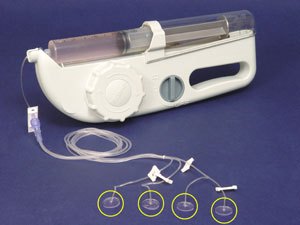 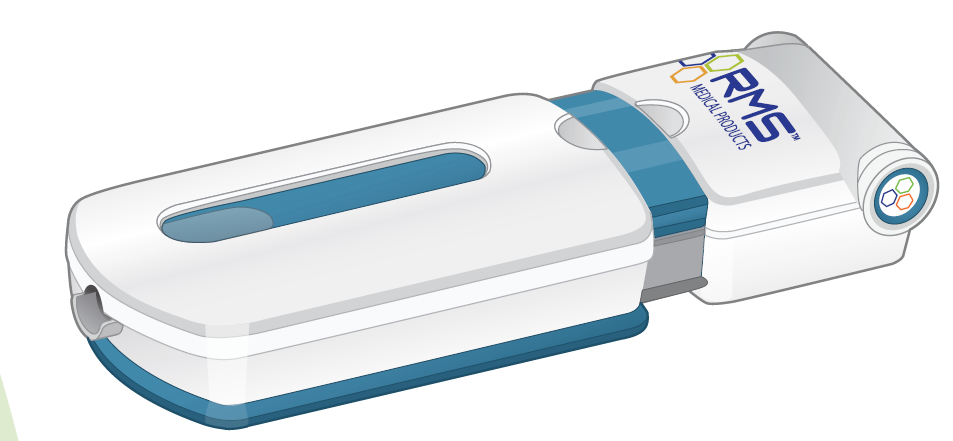 Documentation
Record in the patient infusion diary/infusion App/medical record:
Product name

Batch number

Dose

Volume
Infusion time
Infusion site
Infusion rate
Symptoms/side effects
Questions to you
What support/assistance do you need?
Business case
Policy/procedure
Staff education and checklist
Patient education and checklist
FAQs
Further information:
Contact: Anne Graham
Blood Matters Project Nurse
Phone: 03 9694 0126
Blood Matters SCIg information, tools and resources:
https://www2.health.vic.gov.au/hospitals-and-health-services/patient-care/speciality-diagnostics-therapeutics/blood-matters/immunoglobulin-replacement-therapy/scig-implementation-program
Acknowledgement
Australian governments fund the Australian Red Cross Lifeblood to provide blood, blood products and services to the Australian community.